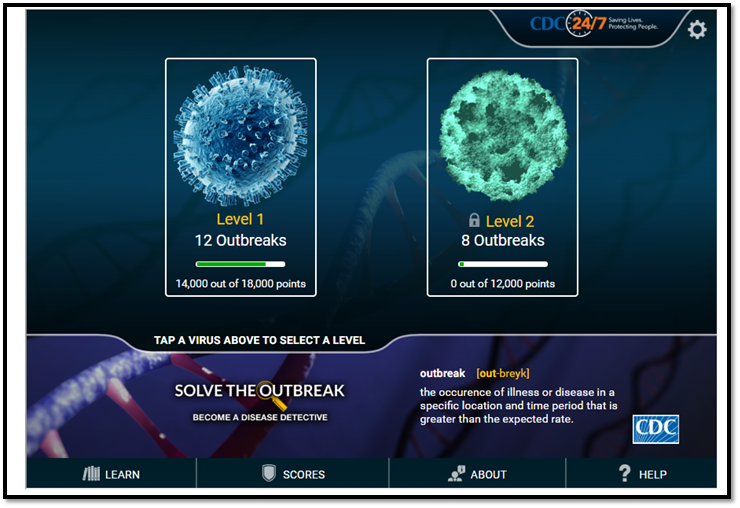 Georgia Science Olympiad
Disease Detectives

Solve the Outbreak!
Directions
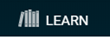 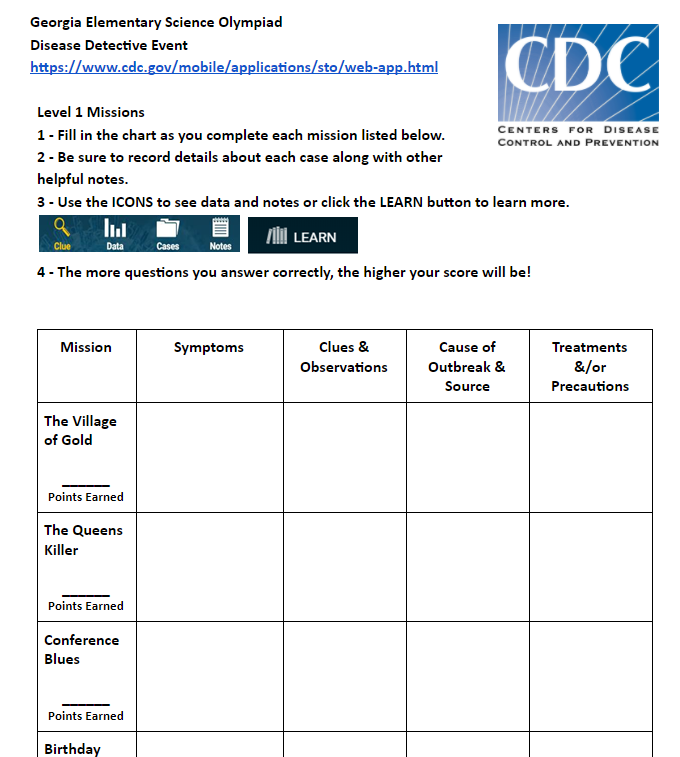 1 - Fill in the chart as you complete each mission listed below.

2 - Be sure to record details about each case along with other helpful notes.

3 - Use the ICONS to see data and notes or click the LEARN button to learn more.
 
4 - The more questions you answer correctly, the higher your score will be!
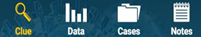 Getting Started
Go to this website: https://www.cdc.gov/mobile/applications/sto/web-app.html and click on one of the following cases.
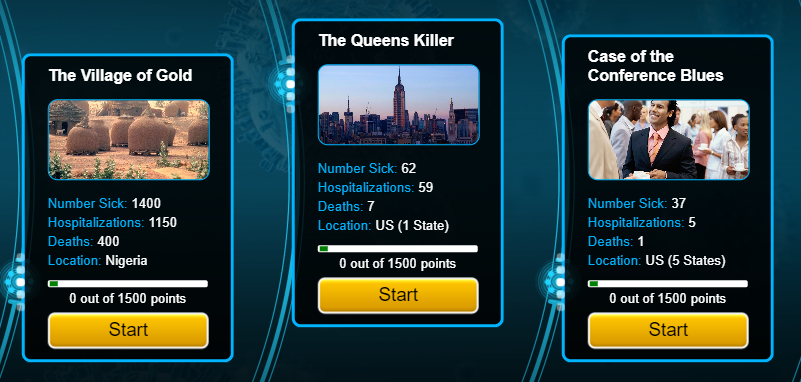 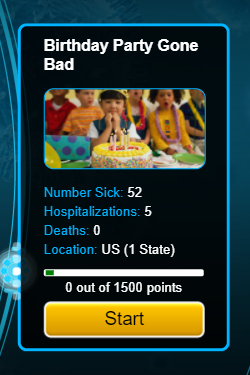 Case Overview- Provides the basic information you need to get started.
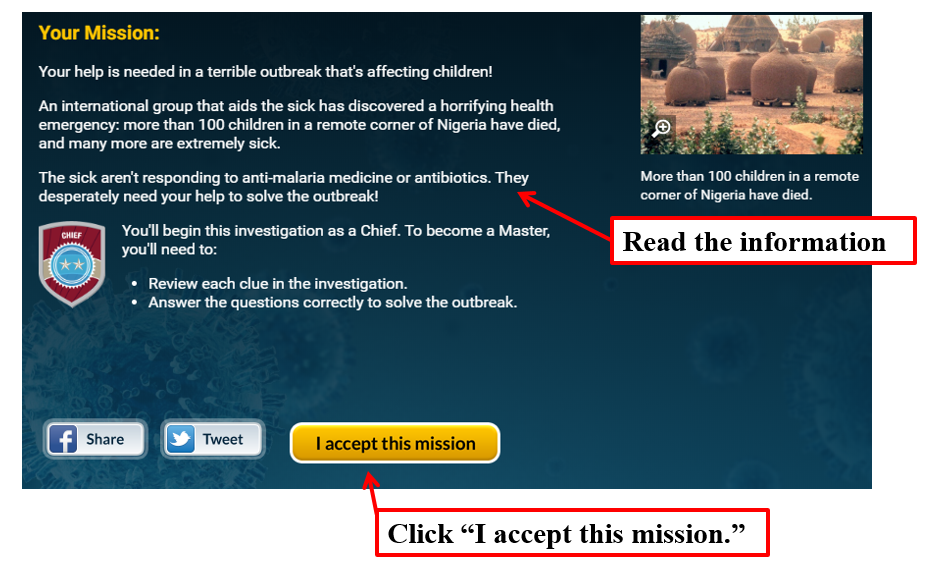 What next...
Read the 1st clue and write down any info you find the chart.  Try to earn as many points as you can!
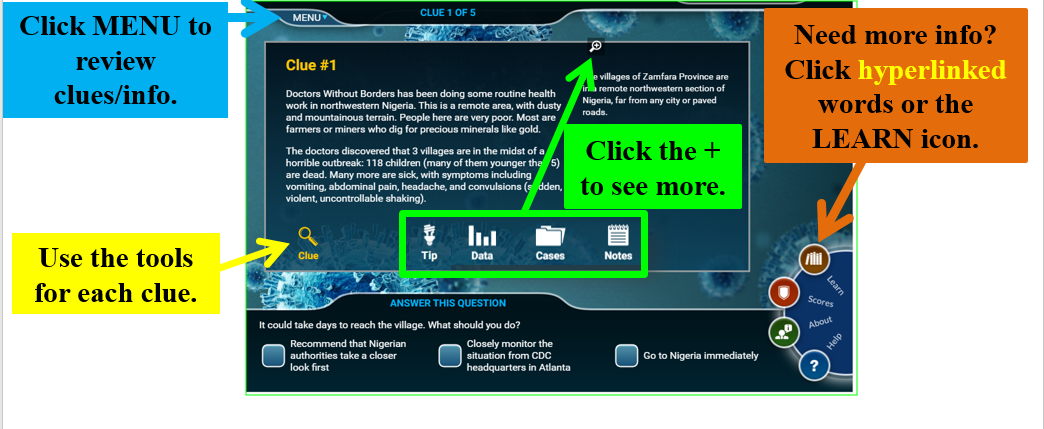 Earning Badges!
As you complete missions, you’ll earn badges and ribbons.  Click on the “Scores” tab to see your rank, stats, badges, and ribbons.
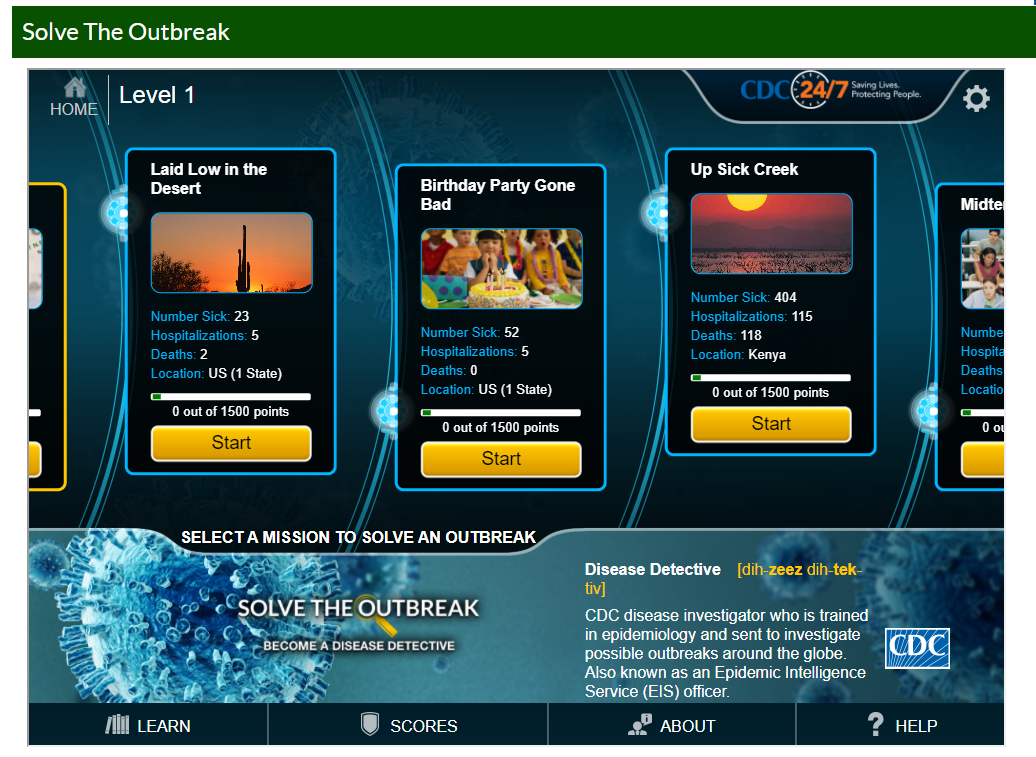 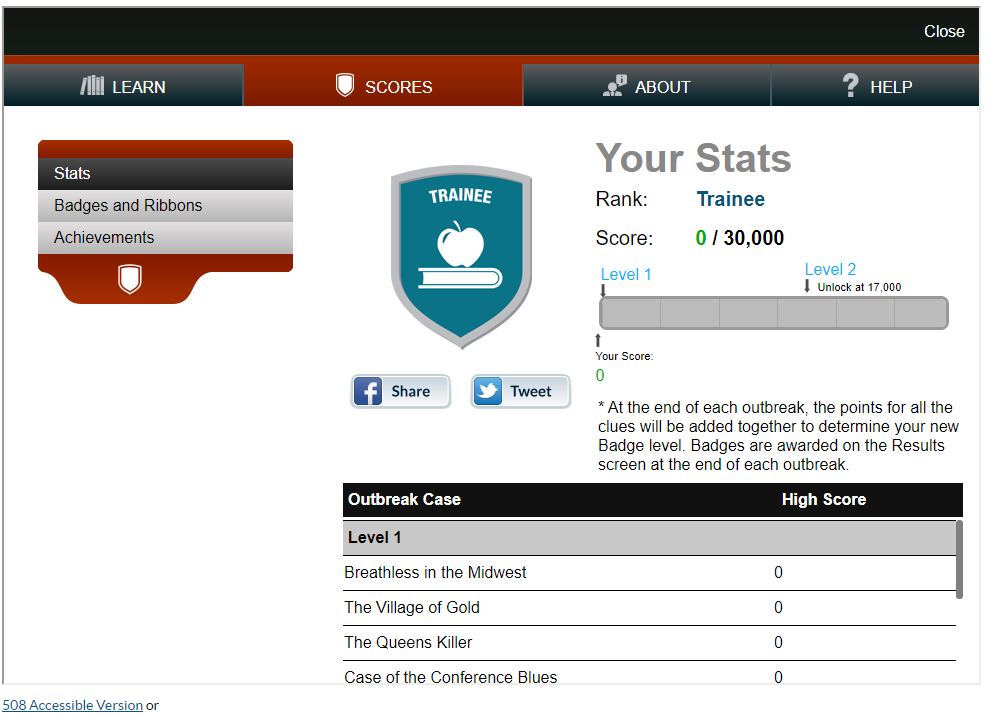